Update on Screening of Gastrointestinal Diseases
Niraj Jani, M.D.
Greater Baltimore Medical Center
1/30/15
Helicobacter Pylori
ACG Recommendations on when to test:
In pts with MALT lymphoma, active PUD, or past history of documented peptic ulcer.
Patients under the age of 55 years who have dyspepsia and no alarm features (test-and –treat strategy).

H. Pylori is a common cause of gastric and duodenal ulcers.
Testing for H. Pylori
Non-invasive Testing:
Urea Breath Tests (UBT)
Stool Antigen Test
Serology

Invasive Testing: 
Endoscopic biopsy- biopsy urease test, rapid urease test or histology
Non-Invasive Testing
Urea Breath Test: non-radioactive 13C Test and the radioactive 14C Test. Take 15 min to administer.  Sensitivity is 88-95%, Specificity of 95-100%. Pts should be off antibiotics, bismuth and PPIs.

Stool Ag Assay: enzyme immunoassay. Sensitivity of 94% and specificity of 86%.
Non-Invasive Testing
Serology: Uses ELISA to detect IgG antibodies.  Easiest primary screening tool.  Sensitivity is 90-100% but specificity is 76-96%.
Local prevalence affects PPV of Ab testing. Therefore, in areas where the prevalence is less than 20%, a positive result on serologic testing represents active infection only 50% of the time.

In low prevalence populations, much of the U.S., UBT or stool testing is recommended.
Invasive Testing
Urease Test on antral biopsy. Preferred test. Sensitivity is 90-95% and specificity is 95-100%.  
False positive tests occur if patient is on a PPI, H2 antagonist, antibiotics, bismuth, or recent GI bleed.

Histology: expensive, but likely is the most accurate method of detection.  Also provides information on gastritis, metaplasia, and MALT.
Confirmation of Eradication
ACG Recommendations: 
Any pt with an H. Pylori ulcer.
Pts with persistent dyspepsia despite treatment.
Pts with H. Pylori MALT lymphoma.
Pts with resection of early gastric cancer.

UBT 4 weeks after treatment is the test of choice to confirm eradication. If not available, stool Ag testing.
Colorectal Cancer Screening
Epidemiology
Colon cancer is the second leading cause of cancer death in US - approx 132,000 cases/yr and 52,000 deaths. Only 63% of the population has undergone screening .

Equal lifetime risk between men and women.

93% of cases dx over age 50.  Five-year survival of 60%.

Treatment costs over $6.5 billion per year 
Among malignancies, second only to breast cancer at $6.6 billion per year
Colon Cancer
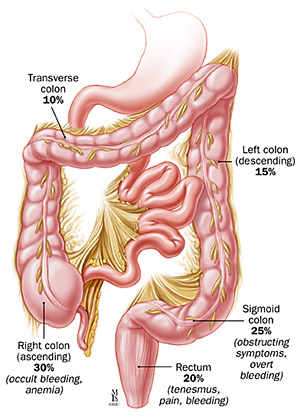 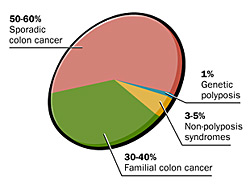 Polyp/Cancer locations
Genetics of Colon Cancer
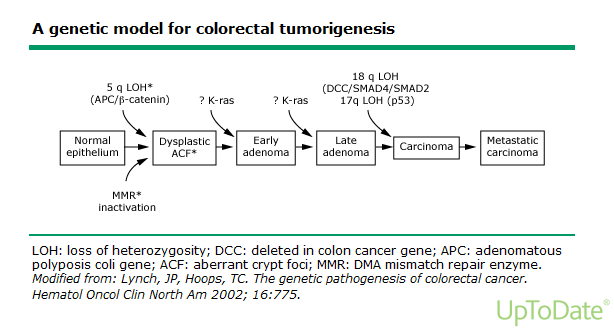 Colon Cancer Screening
Tests that offer early detection:
Fecal Occult Blood testing (FOBT)
Fecal Immunochemical Testing (FIT)
Stool DNA-based tests

Tests that offer prevention:
Flexible sigmoidoscopy
Colonoscopy
CT Colonography
Colon Capsule
Current Guidelines for CRC Screening
The US Multi-Society Task Force Recommends that starting at age 50 years continuing to age 75 years. African American males should start screening at age 45:
		- For detection of polyps and cancer:


Colonoscopy every 10 years-  Gold Standard. Sensitivity of colonoscopy for the detection of polyps greater than or equal to 1 cm and tumors is greater than 95%.
Current Guidelines for CRC Screening
Flexible Sigmoidoscopy every 5 years- unable to see right sided or transverse colon lesions.   

CT Colonography every 5 years. Highly sensitive for polyps greater than 1 cm.  

Double Contrast Barium Enema (DCBE) every 5 years- The sensitivity ranges from 39–90%. Replaced by CT colonography.
Current Guidelines for CRC Screening
Tests to detect cancer:
		-Annual Fecal Occult Blood Test (FOBT) –	Sensitivity ranges from 30–92% with a 	specificity of 98%. Now replaced by FIT.

		- Annual FIT testing

		- Annual stool DNA testing (Cologuard)
CRC Screening Tests
Stool DNA testing: FDA approval in 8/14. Detects hemoglobin and gene mutations associated with CRC.  Study of 10,000 patients found Cologuard detected 92% of CRC and 42% of advanced adenomas compared to FIT which detected 74% of CRC and 24% of adenomas.
Patients with Family Hx of CRC
Single first-degree relative with CRC or advanced adenoma diagnosed at age >=60 years: 
Recommended screening: same as average risk.

Single first-degree with CRC or advanced adenoma diagnosed at age <60 years or two first-degree relatives with CRC or advanced adenomas. 
-  Recommended screening: colonoscopy every 5 years beginning at age 40 years or 10 years younger than age at diagnosis of the youngest affected relative.
High Risk Populations
HNPCC/Lynch Syndrome:  Affected patients should undergo screening starting at age 20-25 years, until 40 years and then annually.

Familial Adenomatous Polyposis (FAP):  Affected patients undergo annual sigmoidoscopy or colonoscopy until colectomy is deemed as the appropriate treatment.